Here’s looking at you…
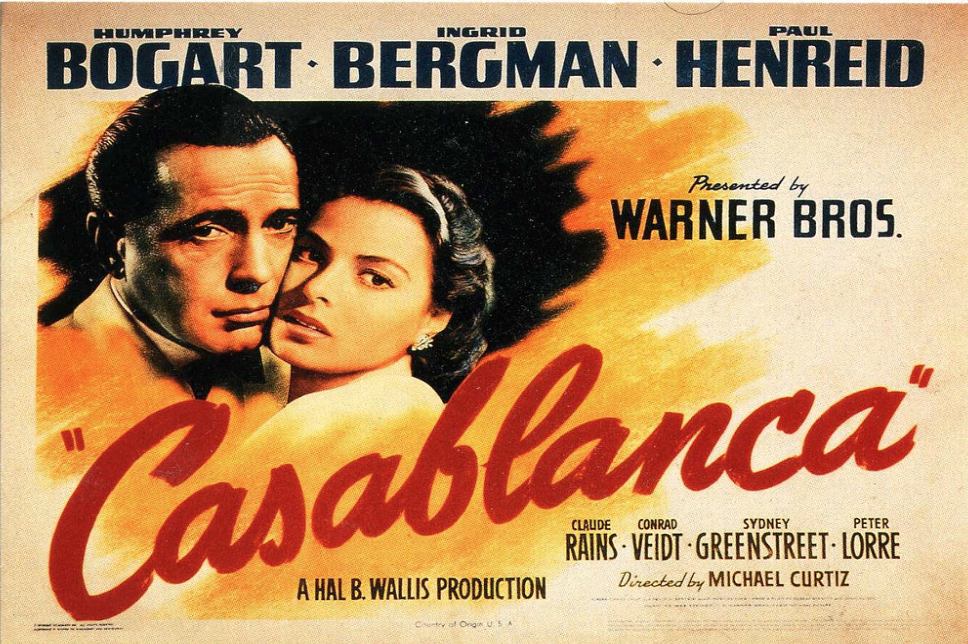 Geoff Huston
The Theory
We use Google Ads to deliver a test script to a very large profile of users
We measure the DNS, DNSSEC, IPv6, performance, and many other aspects of the end user’s view of the Internet
We have some 500,000 ads delivered per day
And each of them use uniquely generated URLs
So, in theory we should see each unique URL retrieved once
The Theory
We use Google Ads to deliver a test script to a very large profile of users
We measure the DNS, DNSSEC, IPv6, performance, and many other aspects of the end user’s view of the Internet
We have some 500,000 ads delivered per day
And each of them use uniquely generated URLs
So, in theory we should see each unique URL retrieved once
Right?
Here is what we see in the web logs…
[22/Jan/2014:00:10:21 +0000] 
120.194.53.xxx 
"GET /1x1.png?t10000.u3697062917.s1390349413.i333.v1794.rd.td
[22/Jan/2014:00:11:29 +0000]
221.176.4.xxx
"GET /1x1.png?t10000.u3697062917.s1390349413.i333.v1794.rd.td

10:21    120.194.53.xxx – Origin AS = 24445
                       CMNET-V4HENAN-AS-AP Henan Mobile Communications Co.,Ltd
68 seconds later:  -- SAME URL
11:29    221.176.4.xxx – Origin AS = 9808
                                      CMNET-GD Guangdong Mobile Communication Co.Ltd.
How widespread is this?
48 days in 2013:
29,171,864 unique URLS presented to end users
612,089 of these URLS were re-presented to us from a different client IP address
That’s 2.1% of URLs fetches that seem to have attracted a digital stalker!
The Top Stalkers
Rank	IP Address		Count	AS		AS Name	
1	119.147.146.xxx	11,241	4134		CHINANET-BACKBONE No.31,Jin-rong Street CN	
2	182.18.208.xxx	1,0982	23944		SKYBB-AS-AP AS-SKYBroadband SKYCable Corporation PH	
3	182.18.209.xxx	5,046		23944		SKYBB-AS-AP AS-SKYBroadband SKYCable Corporation PH	
4	124.6.181.xxx	5,046		4775		GLOBE-TELECOM-AS Globe Telecoms PH	
5	112.198.64.xxx	4,641		4775		GLOBE-TELECOM-AS Globe Telecoms PH	
6	203.177.74.xxx	3,315		4775		GLOBE-TELECOM-AS Globe Telecoms PH	
7	120.28.64.xxx	3,230		4775		GLOBE-TELECOM-AS Globe Telecoms PH	
8	211.125.138.xxx	3,098		9619		SSD Sony Global Solutions Inc. JP	
9	210.94.41.xxx	1,414		6619		SAMSUNGSDS-AS-KR SamsungSDS Inc. KR	
10	222.127.223.xxx	1,269		4775		GLOBE-TELECOM-AS Globe Telecoms PH	
11	210.143.35.xxx	1,177		2516		KDDI KDDI CORPORATION JP	
12	202.156.10.xxx	1,154		10091		SCV-AS-AP StarHub Cable Vision Ltd SG	
13	14.1.193.xxx	1,128		45960		YTLCOMMS-AS-AP YTL COMMUNICATIONS SDN BHD MY	
14	183.90.103.xxx	1,069		55430		STARHUBINTERNET-AS-NGNBN Starhub Internet Pte Ltd SG	
15	202.246.252.xxx	995		2526		HITNET HITACHI,Ltd. Information Technology Division. JP	
16	192.51.44.xxx	887		2510		INFOWEB FUJITSU LIMITED JP	
17	183.90.41.xxx	774		55430		STARHUBINTERNET-AS-NGNBN Starhub Internet Pte Ltd SG	
18	110.34.0.xxx	704		4007		Subisu Cablenet (Pvt) Ltd, Baluwatar, Kathmandu, Nepal NP	
19	110.232.92.xxx	638		23679		NUSANET-AS-ID Media Antar Nusa PT. ID	
20	37.19.108.xxx	603		44143		VIPMOBILE-AS Vip mobile d.o.o. RS	
21	24.186.96.xxx	573		6128		CABLE-NET-1 - Cablevision Systems Corp. US	
22	161.53.179.xxx	535		2108		CARNET-AS Croatian Academic and Research Network HR	
23	193.254.230.xxx	534		25304		UNITBV Universitatea TRANSILVANIA Brasov RO	
24	121.54.54.xxx	500		10139		SMARTBRO-PH-AP Smart Broadband, Inc. PH	
    77.244.114.xxx	484		42779		AZERFON Azerfon AS AZ
Web Proxies?
A strong indicator of a proxy device is that it is located in the same AS as the end client.
So lets filter that list and look at those repeaters that use a different AS from the original request
And here’s what we see
Different Origin AS Stalkers
Rank	IP Address		Count	AS		AS Name	
1	119.147.146.xxx	8,886	4134		CHINANET-BACKBONE No.31,Jin-rong Street CN	
2	220.181.158.xxx	493	23724		CHINANET-IDC-BJ IDC, China Telecommunications Corporation CN	
3	123.125.161.xxx	446	4808		CHINA169-BJ CNCGROUP IP China169 Beijing Province Network CN	
4	210.133.104.xxx	285	7677		DNP Dai Nippon Printing Co., Ltd JP	
5	202.214.150.xxx	266	2497		IIJ Internet Initiative Japan Inc. JP	
6	112.65.211.xxx	248	17621		CNCGROUP-SH China Unicom Shanghai network CN	
7	221.176.4.xxx	226	9808		CMNET-GD Guangdong Mobile Communication Co.Ltd. CN	
8	62.84.94.xxx		204	16130		FiberLink Networks LB	
9	212.40.141.xxx	203	31126		SODETEL-AS SODETEL SAL LB	
10	101.69.163.xxx	163	4837		CHINA169-BACKBONE CNCGROUP China169 Backbone CN	
11	59.162.23.xxx	158	4755		TATACOMM-AS TATA Communications IN	
12	8.35.201.xxx		156	15169		GOOGLE - Google Inc. US	
13	118.186.36.xxx	149	23724		CHINANET-IDC-BJ IDC, China Telecommunications Corporation CN	
14	190.96.112.xxx	147	262150	Empresa Provincial de Energia de Cordoba AR	
15	202.155.113.xxx	143	4795		INDOSATM2-ID INDOSATM2 ASN ID	
16	118.228.151.xxx	142	4538		ERX-CERNET-BKB China Education and Research Network Center CN	
17	123.125.73.xxx	136	4808		CHINA169-BJ CNCGROUP IP China169 Beijing Province Network CN	
18	69.41.14.xxx		133	47018		CE-BGPAC - Covenant Eyes, Inc. US	
19	118.97.198.xxx	131	17974		TELKOMNET-AS2-AP PT Telekomunikasi Indonesia ID	
20	112.215.11.xxx	128	17885		JKTXLNET-AS-AP PT Excelcomindo Pratama ID	
21	122.2.0.xxx		125	9299		IPG-AS-AP Philippine Long Distance Telephone Company PH	
22	176.28.78.xxx	123	197893	ELSUHD-AS Elsuhd Net Ltd. Communications and Computer Services IQ	
23	14.139.97.xxx	120	55824		RSMANI-NKN-AS-AP National Knowledge Network IN	
24	211.155.120.xxx	116	23724		CHINANET-IDC-BJ IDC, China Telecommunications Corporation CN	
25	121.96.61.xxx	114	6648		BAYAN Bayan Telecommunications, Inc. PH
Maybe its National Infrastructure
We’ve all heard about the Great Firewall of China
And other countries may be doing similar things
So perhaps these repeaters are the result of some form of national / regional content cache program
So lets filter this further by using geolocate information to find those cases where the original end client and the digital stalker locate to different countries
Different Country Stalkers
Rank	IP Address		Count	AS	AS Name	
1	119.147.146.xxx	7,001	4134	CHINANET-BACKBONE No.31,Jin-rong Street CN	
2	8.35.201.xxx		156	15169	GOOGLE - Google Inc. US	
3	190.216.130.xxx	84	3549	GBLX Global Crossing Ltd. AR	
4	190.27.253.xxx	82	19429	ETB - Colombia CO	
5	61.92.16.xxx		62	9269	HKBN-AS-AP Hong Kong Broadband Network Ltd. HK	
6	208.80.194.xxx	53	13448	WEBSENSE Websense, Inc. US	
7	112.140.187.xxx	33	45634	SPARKSTATION-SG-AP 10 Science Park Road SG	
8	69.41.14.xxx		32	47018	CE-BGPAC - Covenant Eyes, Inc. US	
9	126.117.225.xxx	31	17676	GIGAINFRA Softbank BB Corp. JP	
10	113.43.175.xxx	29	17506	UCOM UCOM Corp. JP	
11	202.249.25.xxx	26	4717	AI3 WIDE Project JP	
12	139.193.204.xxx	25	23700	BM-AS-ID PT. Broadband Multimedia, Tbk ID	
13	180.13.45.xxx	22	4713	OCN NTT Communications Corporation JP	
14	201.221.124.xxx	21	27989	BANCOLOMBIA S.A CO	
15	123.125.161.xxx	21	4808	CHINA169-BJ CNCGROUP China169 Beijing Province Network CN	
16	220.181.158.xxx	17	23724	CHINANET-IDC-BJ IDC, China Telecommunications Corporation CN	
17	208.184.77.xxx	17	6461	MFNX MFN - Metromedia Fiber Network US	
18	183.179.254.xxx	16	9269	HKBN-AS-AP Hong Kong Broadband Network Ltd. HK	
19	203.192.154.xxx	16	10026	PACNET Pacnet Global Ltd JP	
20	139.193.223.xxx	13	23700	BM-AS-ID PT. Broadband Multimedia, Tbk ID	
21	175.134.140.xxx	12	2516	KDDI KDDI CORPORATION JP	
22	210.187.58.xxx	12	4788	TMNET-AS-AP TM Net, Internet Service Provider MY	
23	195.93.102.xxx	12	1668	AOL-ATDN - AOL Transit Data Network GB	
24	221.82.58.xxx	12	17676	GIGAINFRA Softbank BB Corp. JP	
25	167.205.22.xxx	12	4796	BANDUNG-NET-AS-AP Institute of Technology Bandung ID
Different Country Stalkers
Rank	IP Address		Count	AS	AS Name	
1	119.147.146.xxx	7,001	4134	CHINANET-BACKBONE No.31,Jin-rong Street CN	
2	8.35.201.xxx		156	15169	GOOGLE - Google Inc. US	
3	190.216.130.xxx	84	3549	GBLX Global Crossing Ltd. AR	
4	190.27.253.xxx	82	19429	ETB - Colombia CO	
5	61.92.16.xxx		62	9269	HKBN-AS-AP Hong Kong Broadband Network Ltd. HK	
6	208.80.194.xxx	53	13448	WEBSENSE Websense, Inc. US	
7	112.140.187.xxx	33	45634	SPARKSTATION-SG-AP 10 Science Park Road SG	
8	69.41.14.xxx		32	47018	CE-BGPAC - Covenant Eyes, Inc. US	
9	126.117.225.xxx	31	17676	GIGAINFRA Softbank BB Corp. JP	
10	113.43.175.xxx	29	17506	UCOM UCOM Corp. JP	
11	202.249.25.xxx	26	4717	AI3 WIDE Project JP	
12	139.193.204.xxx	25	23700	BM-AS-ID PT. Broadband Multimedia, Tbk ID	
13	180.13.45.xxx	22	4713	OCN NTT Communications Corporation JP	
14	201.221.124.xxx	21	27989	BANCOLOMBIA S.A CO	
15	123.125.161.xxx	21	4808	CHINA169-BJ CNCGROUP China169 Beijing Province Network CN	
16	220.181.158.xxx	17	23724	CHINANET-IDC-BJ IDC, China Telecommunications Corporation CN	
17	208.184.77.xxx	17	6461	MFNX MFN - Metromedia Fiber Network US	
18	183.179.254.xxx	16	9269	HKBN-AS-AP Hong Kong Broadband Network Ltd. HK	
19	203.192.154.xxx	16	10026	PACNET Pacnet Global Ltd JP	
20	139.193.223.xxx	13	23700	BM-AS-ID PT. Broadband Multimedia, Tbk ID	
21	175.134.140.xxx	12	2516	KDDI KDDI CORPORATION JP	
22	210.187.58.xxx	12	4788	TMNET-AS-AP TM Net, Internet Service Provider MY	
23	195.93.102.xxx	12	1668	AOL-ATDN - AOL Transit Data Network GB	
24	221.82.58.xxx	12	17676	GIGAINFRA Softbank BB Corp. JP	
167.205.22.xxx	12	4796	BANDUNG-NET-AS-AP Institute of Technology Bandung ID
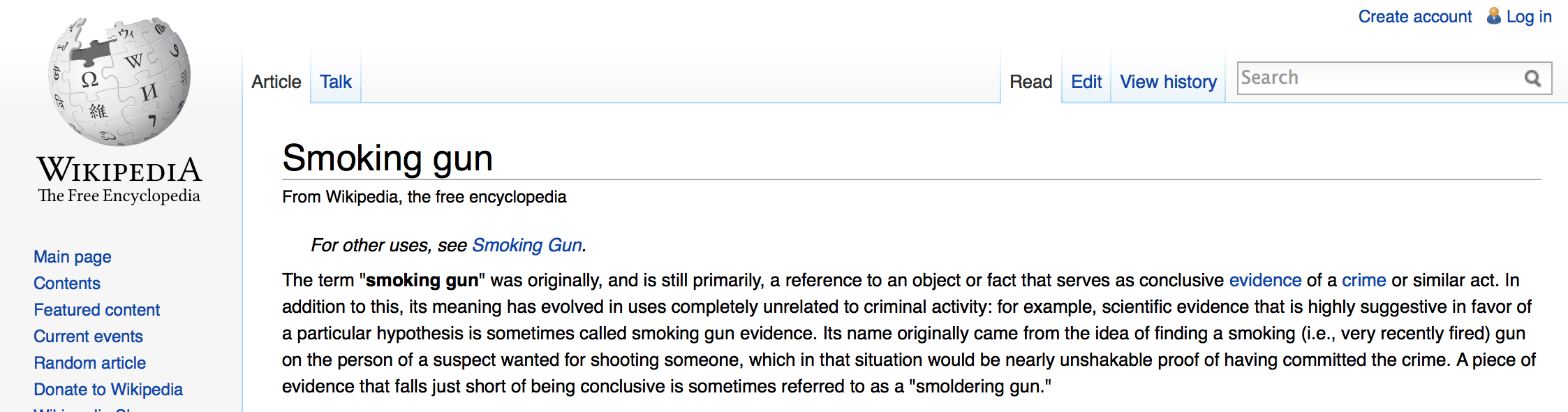 Lets zoom in for a second
And look at the distribution of the clients who were stalked by 119.147.146.xxx
Which countries were the clients located?
EC	8	Ecuador	
EG	22	Egypt	
ES	38	Spain	
FR	68	France	
GB	45	United Kingdom	
GE	12	Georgia	
GR	25	Greece	
GY	1	Guyana	
HK	721	Hong Kong	
HN	1	Honduras	
HR	9	Croatia	
HU	67	Hungary	
ID	159	Indonesia	
IE	16	Ireland	
IL	8	Israel	
IN	32	India	
IQ	21	Iraq	
IT	52	Italy	
JM	5	Jamaica	
JO	2	Jordan	
JP	2,910	Japan	
KE	1	Kenya	
KG	1	Kyrgyzstan	
KH	28	Cambodia	
KR	27	Republic of Korea	
KW	1	Kuwait	
KZ	11	Kazakhstan	
LA	6	Laos	
LK	11	Sri Lanka	
LT	12	Lithuania	
LV	6	Latvia	
MA	6	Morocco
MD	2	Republic of Moldova	
ME	7	Montenegro	
MK	69	Macedonia	
MM	2	Myanmar	
MN	36	Mongolia	
MO	37	Macao	
MP	4	Northern Mariana Islands	
MT	4	Malta	
MU	7	Mauritius	
MX	107	Mexico	
MY	375	Malaysia	
NC	1	New Caledonia	
NI	1	Nicaragua	
NL	15	Netherlands	
NO	8	Norway	
NP	1	Nepal	
NZ	20	New Zealand	
OM	1	Oman	
PA	11	Panama	
PE	29	Peru	
PH	166	Philippines	
PK	1	Pakistan	
PL	340	Poland	
PR	7	Puerto Rico	
PS	9	Occupied Palestinian Territory	
PT	1	Portugal	
RO	197	Romania	
RS	62	Serbia	
RU	32	Russian Federation	
RW	1	Rwanda	
SA	24	Saudi Arabia	
SE	3	Sweden	
SG	83	Singapore	
SI	13	Slovenia	
SK	13	Slovakia	
SR	2	Suriname
Rank	Count	Country	
AE	27	United Arab Emirates
AG	2	Antigua and Barbuda
AL	32	Albania	
AM	13	Armenia	
AR	19	Argentina	
AT	5	Austria	
AU	21	Australia	
AW	6	Aruba	
AZ	8	Azerbaijan	
BA	27	Bosnia and Herzegovina
BD	1	Bangladesh	
BE	10	Belgium	
BG	45	Bulgaria	
BN	1	Brunei Darussalam	
BO	1	Bolivia	
BR	44	Brazil	
BS	1	Bahamas	
BY	7	Belarus	
BZ	4	Belize	
CA	125	Canada	
CL	13	Chile	
CN	4,622	China	
CO	11	Colombia	
CR	1	Costa Rica	
CW	2	Curaçao	
CY	1	Cyprus	
CZ	37	Czech Republic	
DE	21	Germany	
DO	2	Dominican Republic
DZ	19	Algeria
SV	3	El Salvador	
TH	138	Thailand	
TN	3	Tunisia	
TR	57	Turkey	
TW	1,241	Taiwan	
UA	37	Ukraine	
US	371	United States of America	
UZ	1	Uzbekistan	
VC	1	Saint Vincent and the Grenadines	
VE	16	Venezuela	
VN	249	Vietnam	
YE	1	Yemen
What the…?
That’s an impressive list of countries!
And our collection of 30 million URLs across 49 days is a mere drop in the ocean of web fetches on the Internet
So are we glimpsing here the tip of some much larger program of URL stalking?
Accident? Deliberate? Something Else?
Why go to all the trouble to collect URLs but use the same IP address to perform the followup stalking?
Is this some kind of deliberate leakage from a middleware device?
Or the result of some kind of a virus?
Or the outcome of TOR + virus?
Or a smart, but at the same time remarkably dumb, digital stalking program?
Or <insert your favourite conspiracy theory here>